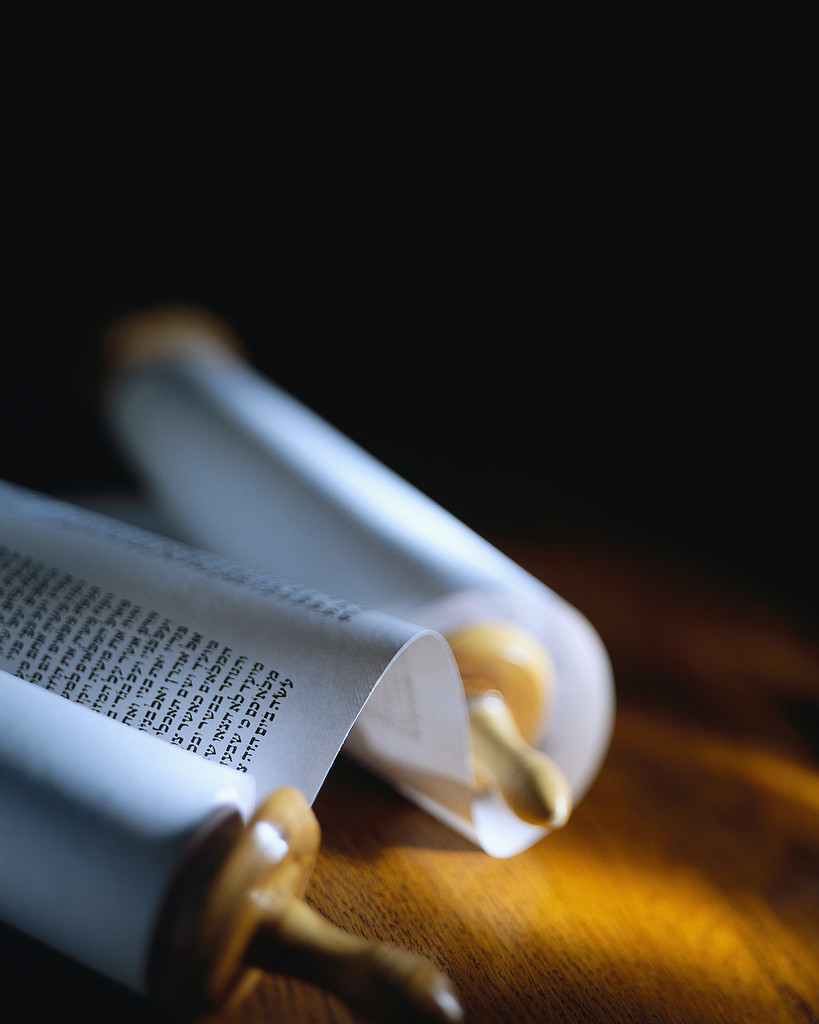 The BibleThe Origin, Inspiration, and Translation
Lesson # 6

Translation & Interpretation
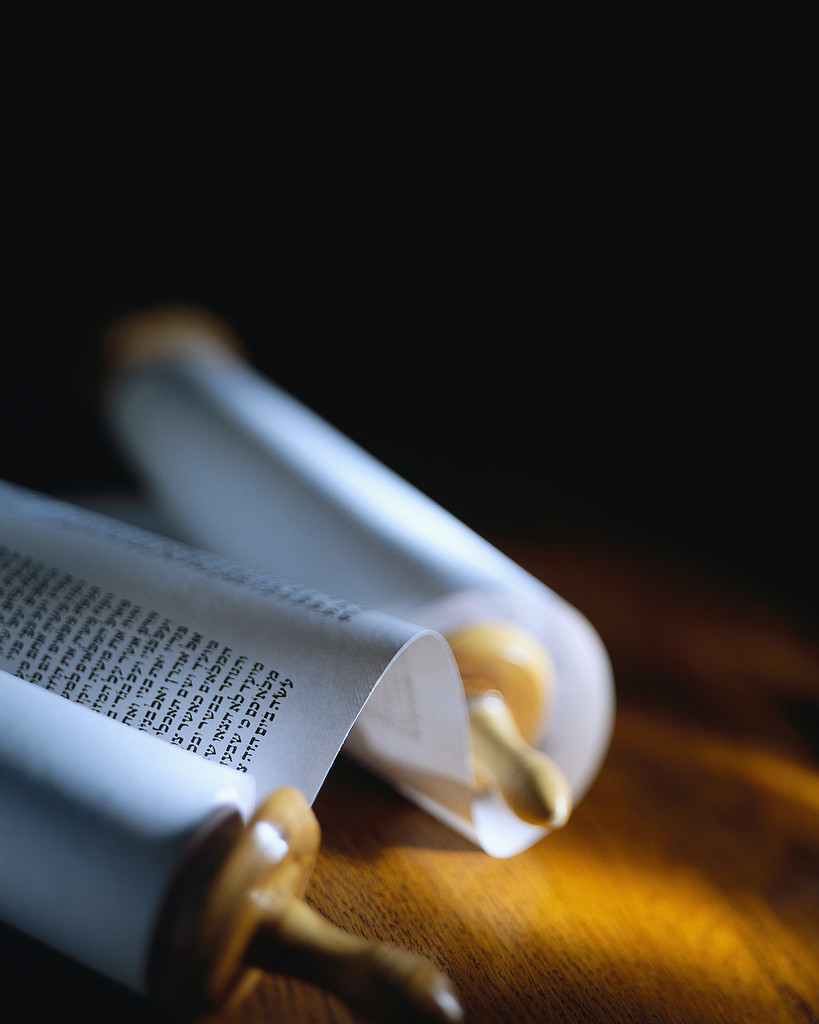 You Can’t Trust
The Bible Because There Are 
Mistakes In It
There Are Mistakes (Variations) In Our Translations
Acts 9:5; 26:14
NASB, NIV, "And he said, 'Who art Thou, Lord?' And He said, 'I am Jesus whom you are persecuting'."
KJV, "And he said, Who art thou, Lord? And the Lord said, I am Jesus whom thou persecutest: it is hard for thee to kick against the pricks."
Do These Mistakes Make The Bible Not Trustworthy?
These are human mistakes, not divine mistakes.
Most are non-intentional changes.
Even the intentional changes are not to change the text, but to improve it.
Don't ignore the obvious!
Textual Variants
When you look at the different copies or translations you will see variations or differences.
Unintentional Mistakes
Copying the wrong letter or word.
Leaving a word out or copying a word twice.
Easily discovered and fixed.
Textual Variants
Intentional Mistakes
The adding of a word, words, or sentences.
This was not done to deceive and change the text, but rather to explain, interpret, or parallel a passage.
Matt. 11:19 & Luke 7:35
Matt. 11:19 (NASB)
"The Son of Man came eating and drinking, and they say, 'Behold, a gluttonous man and a drunkard, a friend of tax-gatherers and sinners!' Yet wisdom is vindicated by her deeds."
Matt. 11:19 (KJV)
"The Son of man came eating and drinking, and they say, Behold a man gluttonous, and a winebibber, a friend of publicans and sinners. But wisdom is justified of her children."
Col. 1:14 & Eph. 1:7
Col. 1:14 (NASB)
"in whom we have redemption, the forgiveness of sins."
Col. 1:14 (KJV)
"In whom we have redemption through his blood, even the forgiveness of sins."
More Difficult Passages
1 John 5:7 - The "Trinity"
Mark 16:9-20 - The "Long Ending"
Even if we took these out, what they say and teach are found in other passages. Their exclusion would not change the teaching of the Bible.
Textual Criticism
This is the science or area of study where "experts" try to accurately restore or determine the original text.
The very first textual critics seemed to be honest in their pursuits, but, as time went on, more liberal critics came on the scene.
Rules of Textual Criticism
Manuscript evidence is better than version evidence.
The earlier manuscript is preferred over the later manuscript.
The variant with the most evidence is to be preferred, but quality in manuscripts outweighs quantity.
Rules of Textual Criticism
The shorter variant is to be preferred.
The more difficult variant is to be preferred.
Rules of Interpretation
Hermeneutics - The science of interpretation.
The interpretation that contradicts another passage is wrong.
The interpretation that takes the passage out of context is false.
The context will tell you if a passage is to be taken literally or figuratively.
Simple is almost always preferred.
Copies Of The Old Testament
Why Is The Discovery Of The Dead Sea Scrolls So Significant To Our Understanding Of  The Bible?

Up To That Point The Earliest Copies We Had Were Written Even After The New Testament.
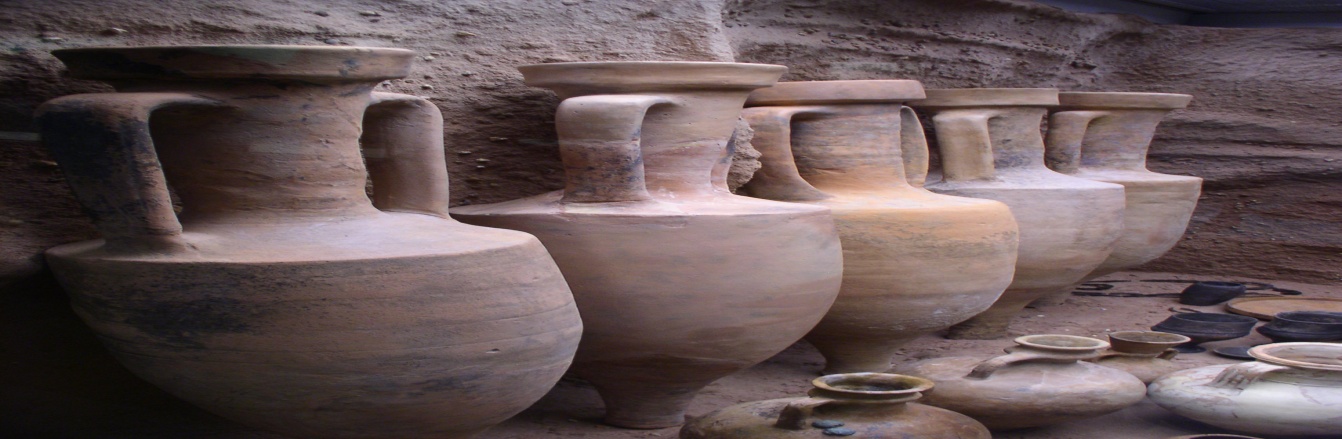 Copies Of The Old Testament
The Aleppo Codex – 10th Century Copy
 The Leningrad Codex – 11th Century
The British Library Codex Of The Pentateuch – 10th Century
There Are Translations That Are Dated Earlier.
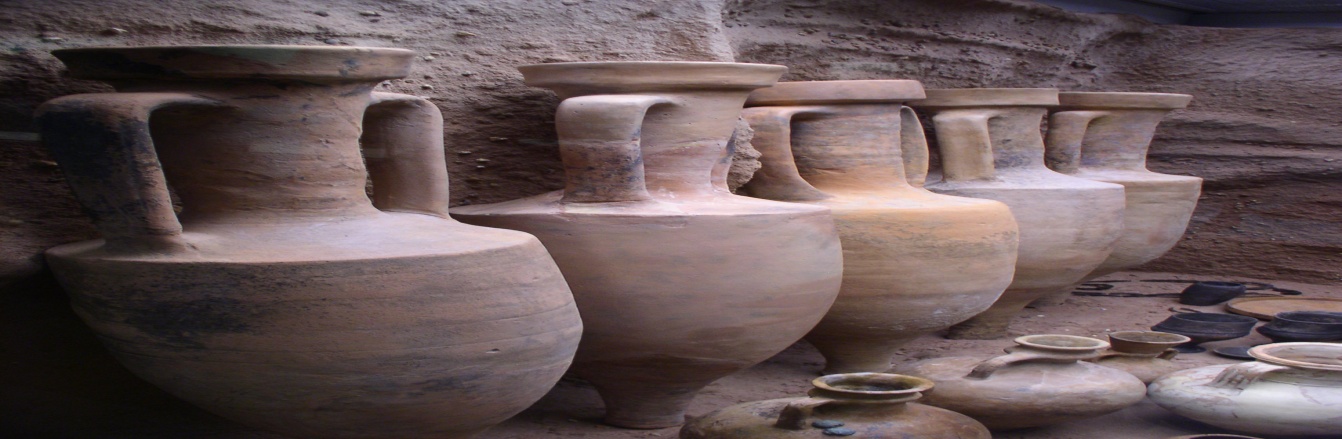 Should Our Faith In The Old Testament Be Shaken?
Jesus Didn’t Have A Problem With It
NO!
The Scribes That Copied The Old Testament Did So With Reverence and Awe. 
A Comparison Of The Dead Sea Scroll Texts Shows That There Are No Significant Changes To The Massoretic Text Found In Our Modern Bibles.
[Speaker Notes: M]
..\..\..\..\lotus\work\flg\herm5.PRZThe Bible Has More Copies
The John Ryland Fragment
A Partial Copy of John’s Gospel
 Dated A.D. 125
Less Than 50 Years After The Original
Located At the John Ryland Museum in Manchester, England
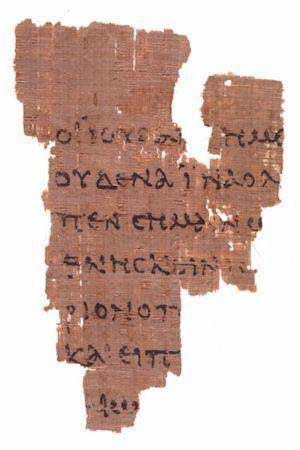 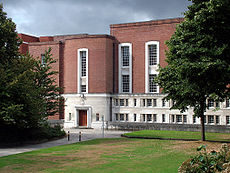 Manchester, England
[Speaker Notes: M]
3 Significant Ancient Copies
The Vatican Manuscript (B)
Date = 4thCentury
Location = Vatican
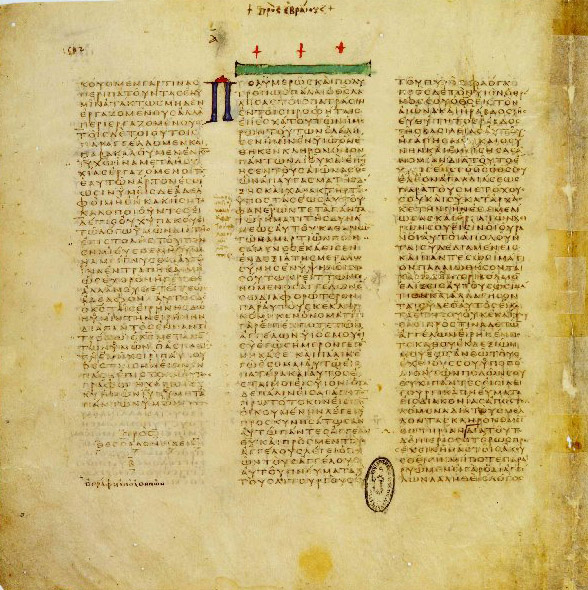 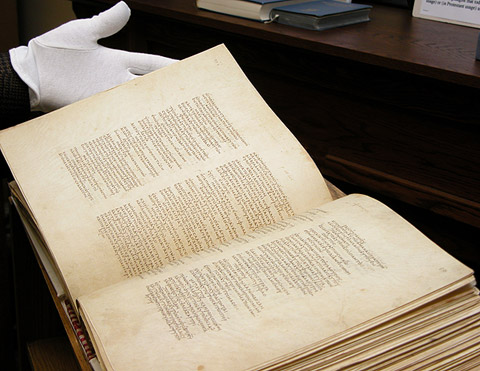 [Speaker Notes: M]
3 Significant Ancient Copies
The Sinaitic Manuscript (Aleph)
Date = 4thCentury
Location = British Library
Find = Great Story
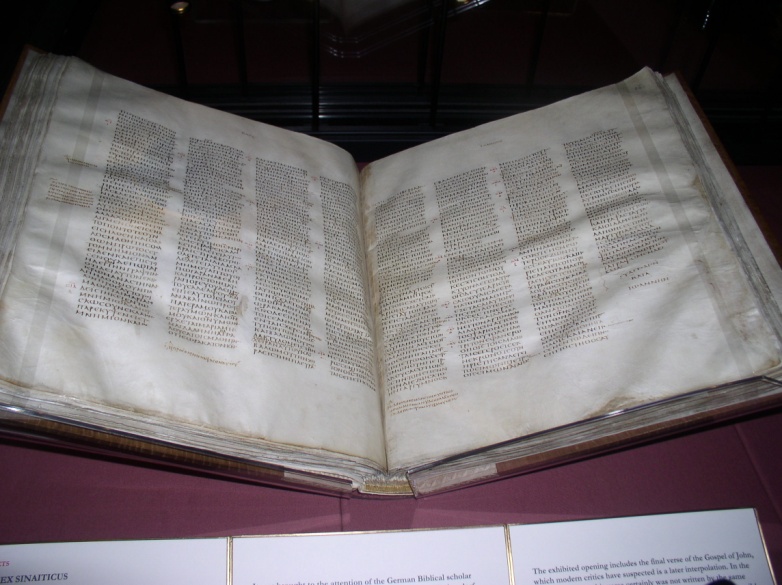 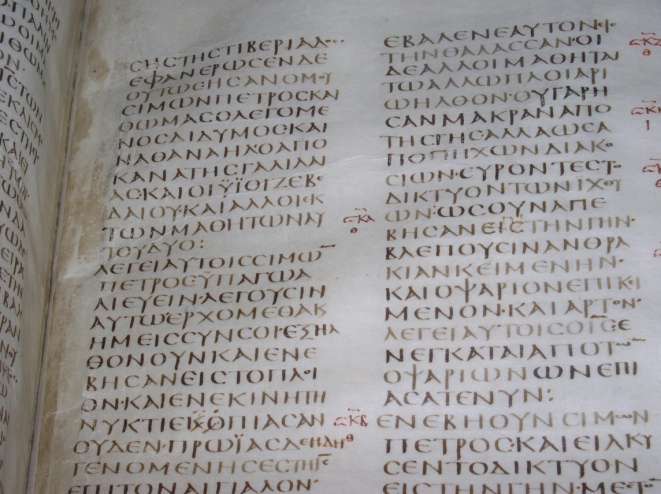 [Speaker Notes: M]
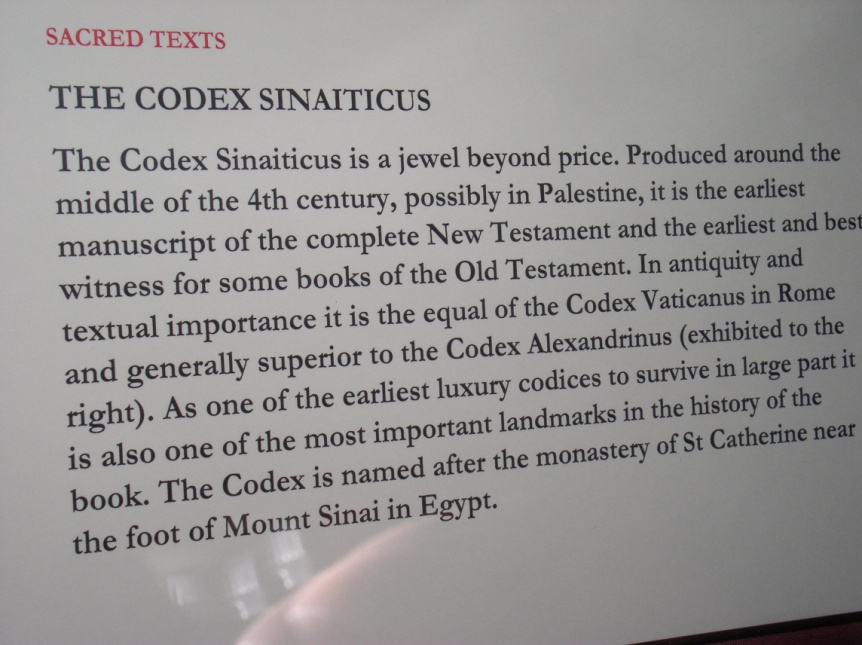 3 Significant Ancient Copies
The Alexandrian Manuscript (A)
Date = 5thCentury
Location = British Library
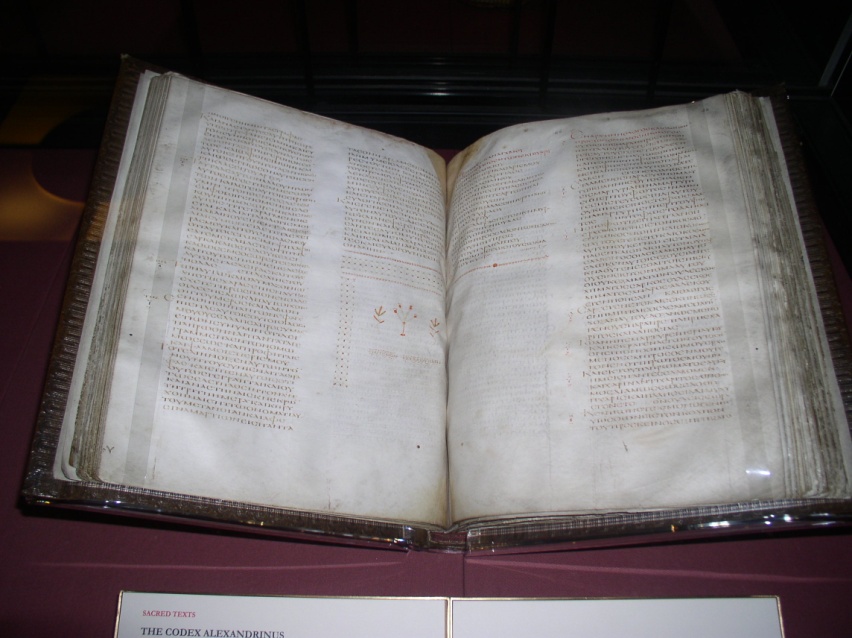 [Speaker Notes: M]
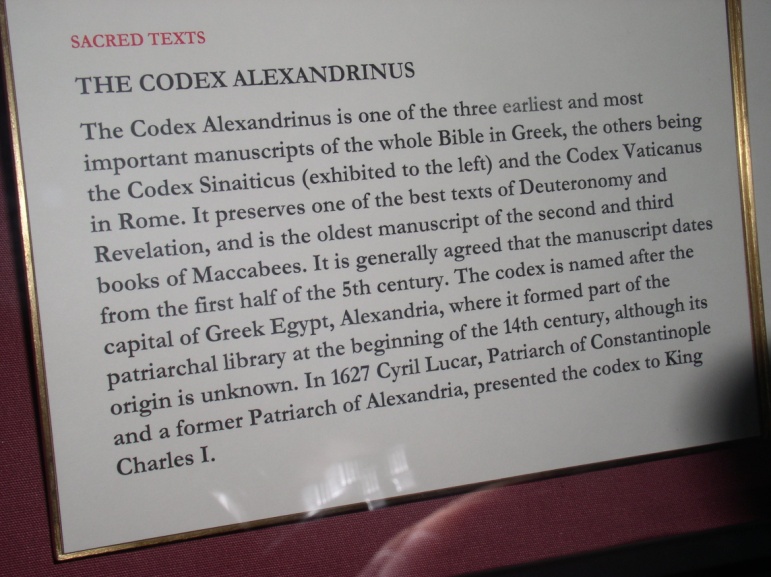 2 Tim 3:16-17
“All Scripture is inspired by God and profitable for teaching, for reproof, for correction, for training in righteousness; 
17 that the man of God may be adequate, equipped for every good work.”